Kuopion ulkomaalaiset ja vieraskieliset 2021
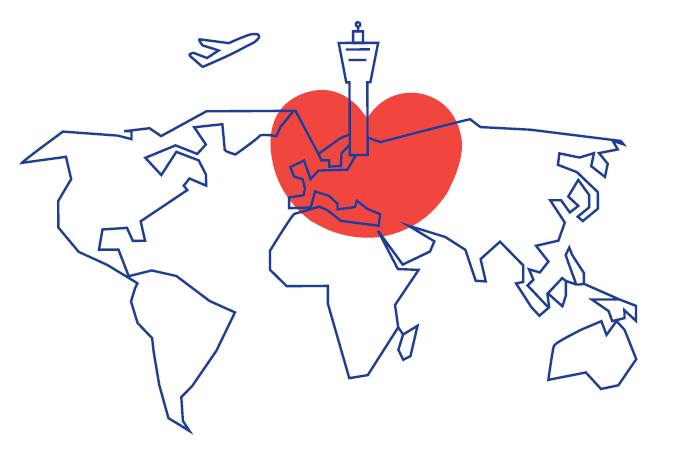 Ulkomaan kansalaisia
3548
2,9 % kuopiolaisista
Vieraskielisiä 5539
4,6 % kuopiolaisista
+ 298 ulkomaan kansalaista vuonna 2021
Noin 90 eri kieltä
Kielet, joita enitenvenäjä, arabia
englanti, viro
Noin 100 eri kansalaisuutta
Suurimmat ryhmät
venäläiset, virolaiset
syyrialaiset
Noin 1000
ulkomaalaista 
opiskelijaa.
Kuopion kaupunki, talous- ja omistajaohjaus
Lähde: Tilastokeskus, 04/2022, ulkomaalaiset Kuopion alueittain päivitetty 27.9.2022
Ulkomaan kansalaisten ja vieraskielisten osuus (%) väestöstä 2001 - 2021
31.12.2021
Vieraskielisiä  
5539 
4,6 % kuopiolaisista
31.12.2021Ulkomaan kansalaisia 35482,9 % kuopiolaisista
Kuopion kaupunki, talous- ja omistajaohjaus
Ulkomaan kansalaiset 2010 - 2021
Ulkomaan kansalaisia
3548 (2,9 %) 
31.12.2021

+298 (+9 %) 
vuonna 2021
Ulkomaalaisten määrä yli kaksinkertaistui aj. 2010 – 2021
+ 1876 (+112 %)
Kuopion kaupunki, talous- ja omistajaohjaus
Ulkomaan kansalaisten osuus (%) Kuopiossa ja suurimmissa kaupungeissa 2021
Kuopiossa asui 
   3548 (2,9 %) 
ulkomaan kansalaista
31.12.2021
Kuopion kaupunki, talous- ja omistajaohjaus
Kuopiossa asui 
   5611 (4,6 %) 
ulkomaalaistaustaista 
31.12.2021
Ulkomaalaistaustaisten osuus (%) 2000 -2021
Tilastokeskus: Ulkomaalaistaustaisia ovat ne henkilöt, joiden molemmat vanhemmat tai ainoa tiedossa oleva vanhempi on syntynyt ulkomailla.
Kuopion kaupunki, talous- ja omistajaohjaus
Ulkomaan kansalaiset 31.12.2021
Ulkomaalaisilla oli 
noin 100 eri kansalaisuutta.
3548 
ulkomaan kansalaistanoin 100
eri kansalaisuutta 
2021
Suurimmat ryhmät 
venäläiset, virolaiset
syyrialaiset
Kuopion kaupunki, talous- ja omistajaohjaus
Ulkomaan kansalaiset ikäryhmittäin 31.12.2021
3548 
ulkomaan kansalaista2021
Kuopion kaupunki, talous- ja omistajaohjaus
Väestö kielen mukaan 31.12.2021
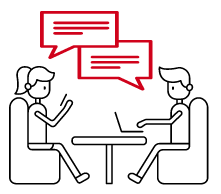 Vieraskielisiä 
31.12.2020
Kuopiossa oli
5539, 4,6 %.

Kuopiossa puhuttiin
noin 90 vierasta kieltä.
5539
vieraskielistänoin 90
eri kieltä 
2021
Suurimmat ryhmät 
venäjä, arabia
englanti ja viro
Kuopion kaupunki, talous- ja omistajaohjaus
Ulkomaan kansalaiset alueittain 2021 alueet, joilla asuu yli 30 ulkomaalaista
Ulkomaan kansalaisia asuu
lähes kaikilla Kuopion  alueilla.
Ulkomaalaisten osuus väestöstä, alueet, joissa osuus yli 2,0 %
Kuopion kaupunki, talous- ja omistajaohjaus
Lähde: Kuntarekisterit
Päivitetty 27.9.2022
Ulkomaan kansalaiset suuralueittain 2021
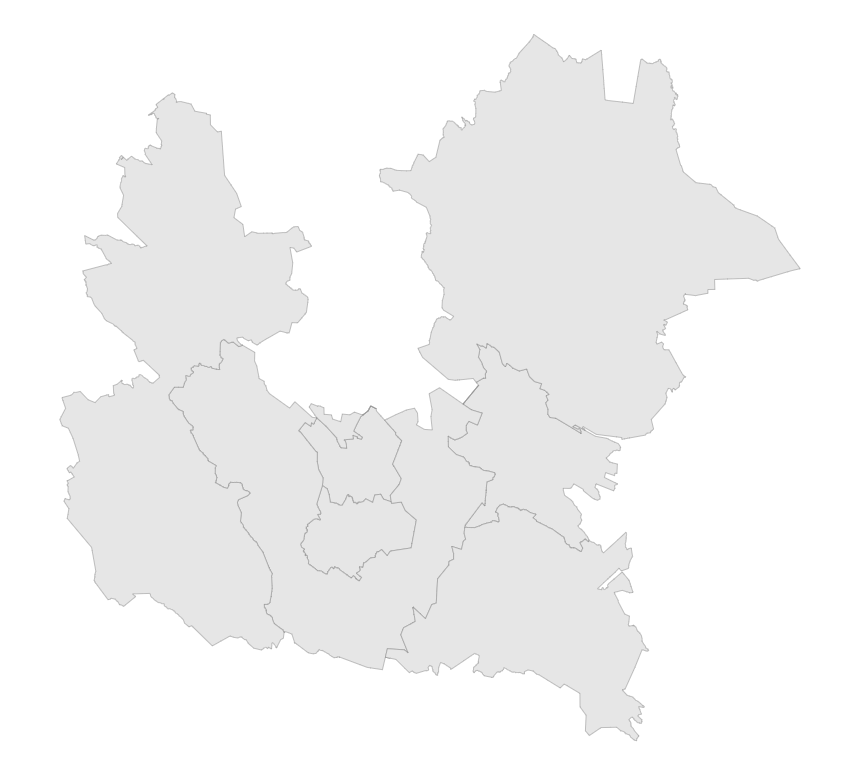 Nilsiä 
61
1,1 %
31.12.2021Ulkomaan kansalaisia 35482,9 % kuopiolaisista
Maaninka 
33
1,0 %
Juankoski 
62
1,5 %
Läntinenmaaseutu 22 0,5 %
Riistavesi 
26
0,1 %
Keskusta 2342 3,8 %
Itäinenmaaseutu 7 0,7 %
Karttula 
28
0,9 %
Eteläinen alue 884 2,8 %
Vehmersalmi 18
1,0 %
Kuopion kaupunki, talous- ja omistajaohjaus
Lähde: Kuntarekisterit
Päivitetty 27.9.2022
Tilastokeskuksen määritelmät
Ulkomaiden kansalainen tilastoidaan Suomen väestöön, jos hän aikoo asua tai on asunut maassa vähintään yhden vuoden. Turvapaikanhakija tilastoidaan väestöön vasta, kun Ulkomaalaisvirasto on myöntänyt hänelle pysyvän oleskeluluvan. ​Jos henkilöllä on kahden maan kansalaisuus, joista toinen on Suomen, hän on tilastoissa Suomen kansalaisena. Jos Suomessa asuvalla ulkomaan kansalaisella on useita ulkomaiden kansalaisuuksia, hän on rekisterissä ja tilastoissa sen maan kansalaisena, jonka passilla hän on maahan tullut.
Vieraskielisiksi luetaan henkilöt, joiden kieli on jokin muu kuin suomi, ruotsi tai saame. 
Ulkomaalaistaustaisia ovat ne henkilöt, joiden molemmat vanhemmat tai ainoa tiedossa oleva vanhempi on syntynyt ulkomailla.
Ulkomaan kansalaiset alueittain 2020
Ulkomaan kansalaisia asuu
lähes kaikilla Kuopion  alueilla.
*) Vuoden 2021 tietoa ei saatavilla.
Kuopion kaupunki, talous- ja omistajaohjaus
Ulkomaalaiset ja vieraskieliset opiskelijat Kuopiossa 2018
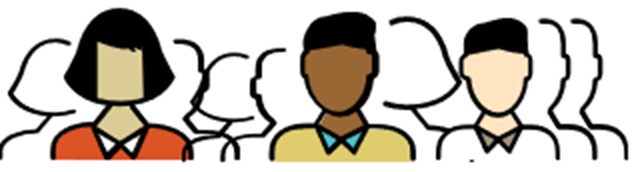 Kuopiossa opiskeli 
noin 1000 ulkomaalaista 
vuonna 2018

Ulkomaalaisten ja vieraskielisten 
opiskelijoiden määrät ovat  lähes 
kaksinkertaistuneet
vuodesta 2010.
yht. 1462
yht. 1015
Opiskelijoita v. 2018 	24 637
ulkomaalaisia 	1 015
vieraskielisiä 	1 462
Opiskelijamäärät peruskoulutuksen jälkeisessä tutkintotavoitteisessa koulutuksessa
Kuopion kaupunki, talous- ja omistajaohjaus
Vieraskielisten osuus (%) Kuopiossa ja suurimmissa kaupungeissa 2010-luvulla
Kuopiossa 

vieraskielisiä 
4885
4,1% kuopiolaisista

83 
vierasta kieltä

31.12.2019
Kuopion kaupunki, talous- ja omistajaohjaus
Ulkomaan kansalaisten ja vieraskielisten osuus (%) väestöstä Kuopiossa ja koko maassa 2000 - 2020
31.12.2020
Kuopiossa
Ulkomaan kansalaisia
 3250 
2,7 % kuopiolaisista

Vieraskielisiä  
5095 
4,2 % kuopiolaisista
Kuopion kaupunki, talous- ja omistajaohjaus
Ulkomaan kansalaiset alueittain 2021
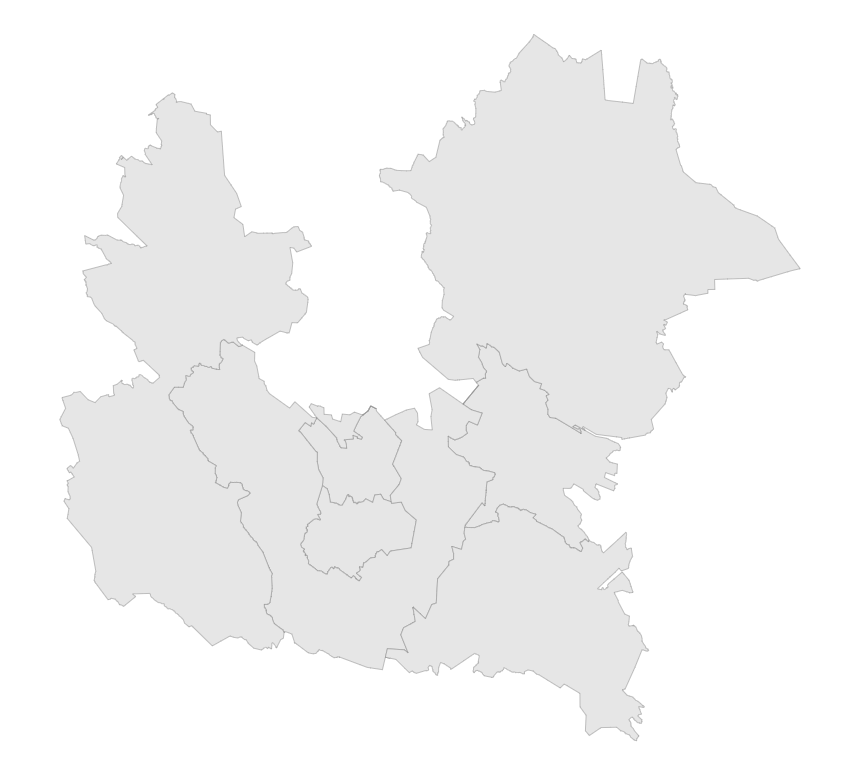 Ulkomaan kansalaisia asuu
lähes kaikilla Kuopion  alueilla.
Riistavesi 26, 0,1 %
Keskusta 2251, 3,6 %
Eteläinen Kuopio 884, 2,8 %
Eteläinen Kuopio 884, 2,8 %
Kuopion kaupunki, talous- ja omistajaohjaus
Lähde: Kuntarekisterit
Päivitetty 27.9.2022
Kuopiolaiset ulkomaan kansalaiset 2010 - 2020
Kuopiossa oli
3250 (2,7 %) 
ulkomaan kansalaista
31.12.2020
Muutos vuonna 2020 
+71
2010-luvulla ulkomaalaisten määrä noin kaksinkertaistui
+ 1578 (+ 94 %)
Kuopion kaupunki, talous- ja omistajaohjaus